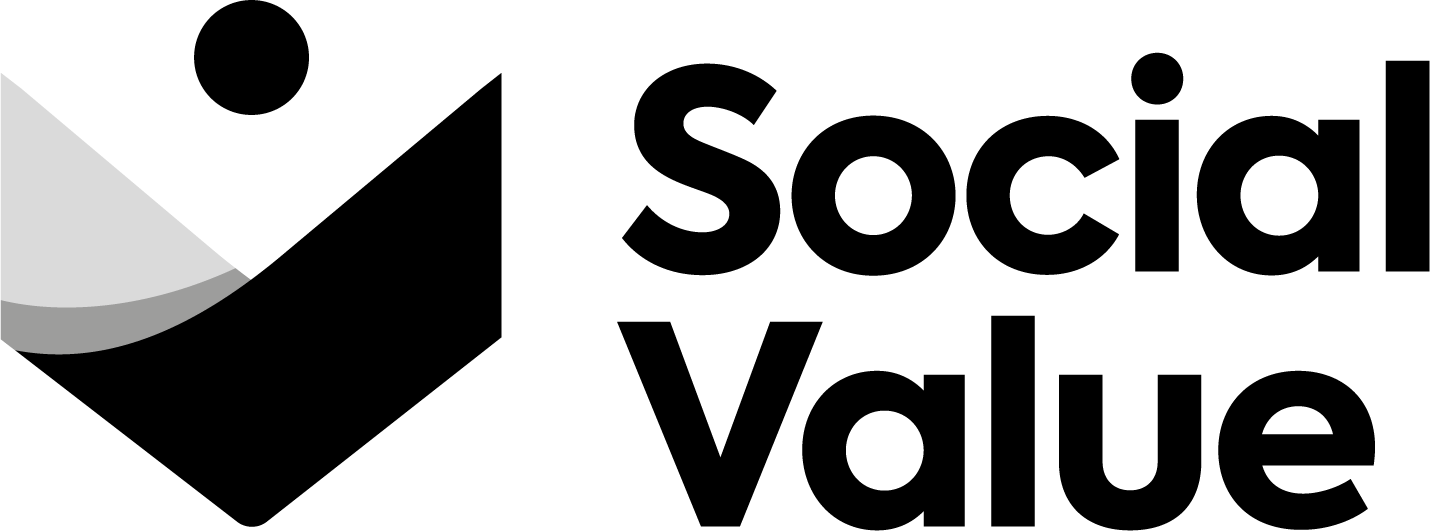 Delivering Social Value in Northern Ireland
Lisa Beers
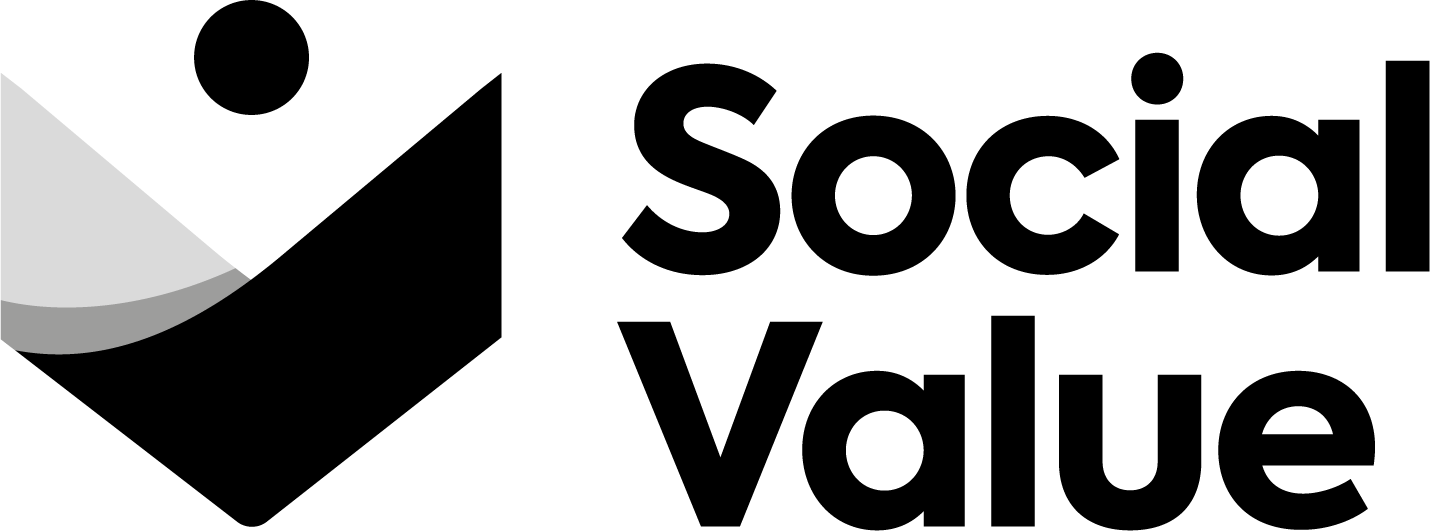 Context – Procurement Policy Note – Scoring Social Value
From 1st June 2022, it is mandatory to allocate a minimum of 10% of the award criteria to social value in services and works contracts where the Public Contract Regulations apply
The Procurement Policy Note (PPN) also sets out a requirement to consider reserving contracts and mandatory fair work requirements
Social value is scored based on 4 themes
Increasing secure employment and skills
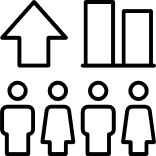 Building ethical and resilient supply chains
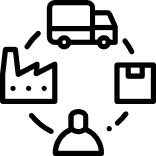 Delivering zero carbon
Promoting wellbeing
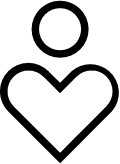 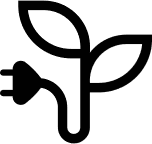 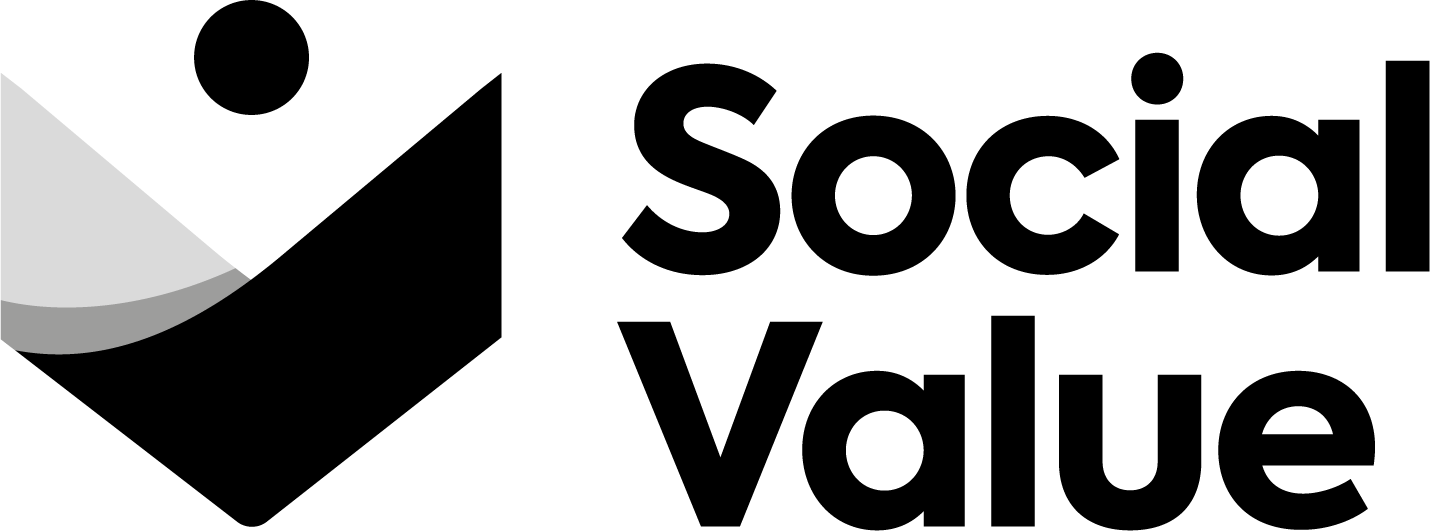 Implementation
Development and delivery of training programme to support the implementation of PPN 01/21.  Over 2,000 people have completed training to date.
Launch of the Social Value Unit’s website to provide information and resources to procurement advisers, suppliers, brokers, and contract managers.
Development of social value monitoring system to align with the themes and indicators 
Training and support for suppliers
Preparatory work with brokers

Over 300 contracts have scored social value
Majority of projects have allocated 10% for social value (a small number have scored greater than 10%)
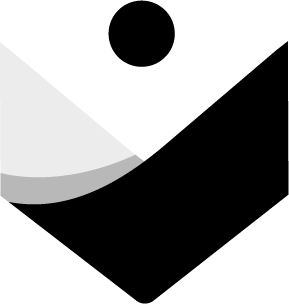 Social Value: What has been achieved
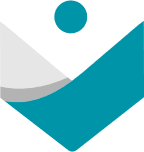 1
2
3
4
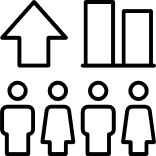 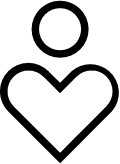 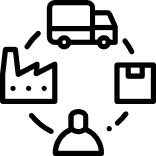 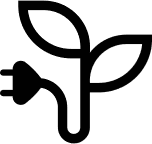 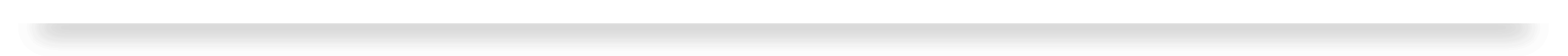 Increasing
secure employment and skills
Building
ethical and resilient supply chains
Delivering
zero carbon
Promoting
wellbeing
+ 3.500 peoplePaid employment opportunities for peoplewho are disadvantaged
79
Inclusion of social enterprises in the supply chain
3,578 hours
Environmental initiatives
2,425 hours
Health and wellbeing initiatives for the contract workforce or local communities
41Inclusion of micro enterprises in the supply chain
47 hours
Waste management training
6,556 hours
Skills development and education attainment
90 hoursModern slavery training for employees working on the contract
4 plans
Green transport plan for the contract
2,849
Work placements
3 contractsUse of Modern Slavery Assessment Tool
1,315
Digital inclusion initiatives
DAERA’s Graphic Design, Print and Website
As part of the Social Value commitments on DAERA’s Graphic Design, Print and Website contract, The Foundation were awarded the contract and built on its long-standing relationship with Orchardville Works. This is a Social Enterprise within Orchardville, a charity which supports adults with learning disability or autism to live, learn and work across Northern Ireland.

Orchardville Works has been fulfilling orders for The Foundation, such as collating and inserting items into folders and packing items for transit.
DoF – IT Hardware Contract
BT is supporting digital inclusion in Northern Ireland through the donation of 10 laptops to the Phoenix Education Centre, a community interest company that provides mentoring and support, along with education and training opportunities for the community of East Belfast. This is part of BT’s social value delivery on a Department of Finance IT Contract.

BT worked collaboratively with the Phoenix Education Centre to identify which social value initiative would be most beneficial for their participants. Donation of laptops was selected as this would enable a training suite to be set up at the Centre where the laptops will be used to deliver training and digital literacy programmes for youth and adults identified as at-risk from one of the following: low educational attainment, paramilitary or gang activity, or facing other barriers to obtaining higher and further education, re-entry to the workforce, or becoming workforce ready.
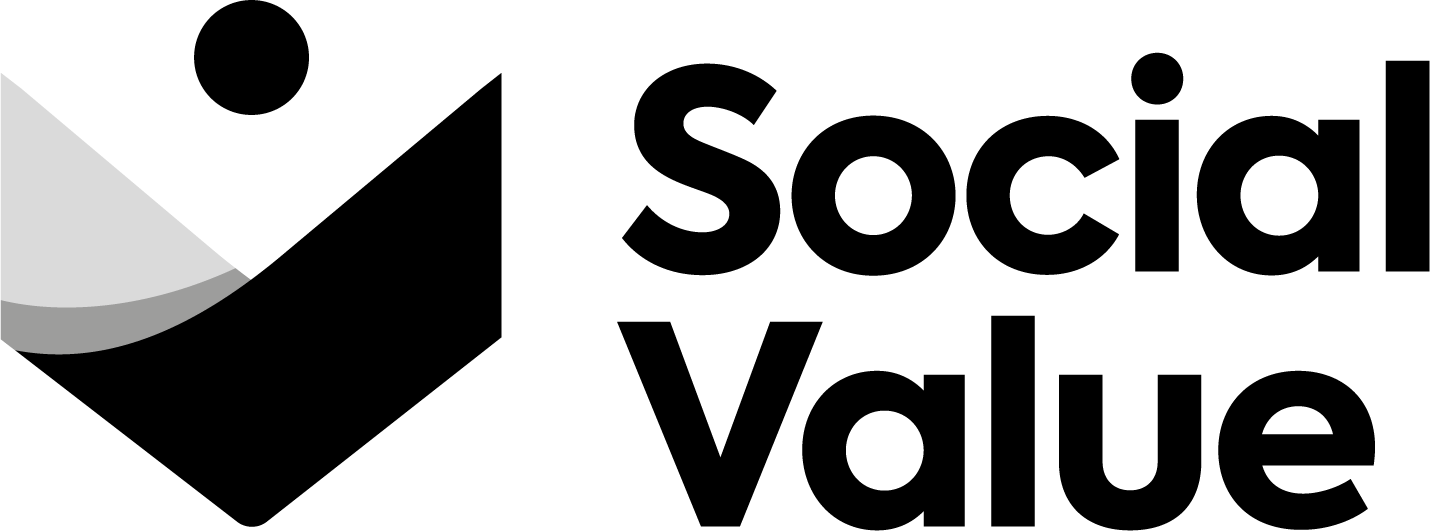 Lessons/Challenges
Collaboration
Procurement principles

What next?
More strategic approach to social value
Focus on contract management
Social value beyond award criteria
“With a robust approach, Northern Ireland mandates social value assessment for specific contract thresholds. The process involves early community engagement, social value assessment criteria, and stringent contract management. By structuring the process around key themes such as secure employment, carbon reduction, ethical supply chains, and well-being, Northern Ireland exemplifies a comprehensive integration of social value.” Tech UK Improving Social Value in Technology Procurement.
[Speaker Notes: Introduce speakers?]
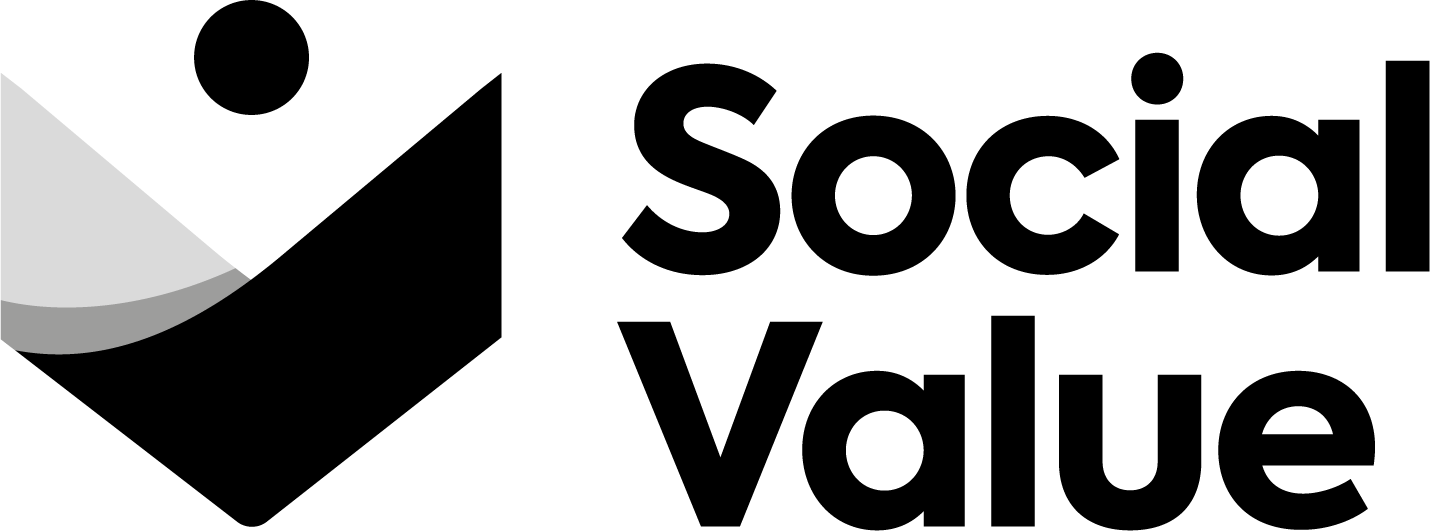 Further information
Information and resources can be accessed via the Social Value Unit’s website at –
socialvalueni.org

You can also sign up to our newsletter via our website to keep up to date with developments and upcoming training.
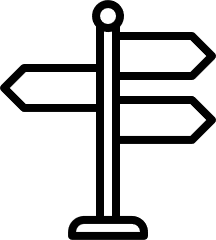